Welcome toExperiment Design & Optimization
BIOE 498 PJ
BIOE 598 PJ
https://www.slideshare.net/stubeck/the-scientific-method-and-experimental-design-9th-grade-biology
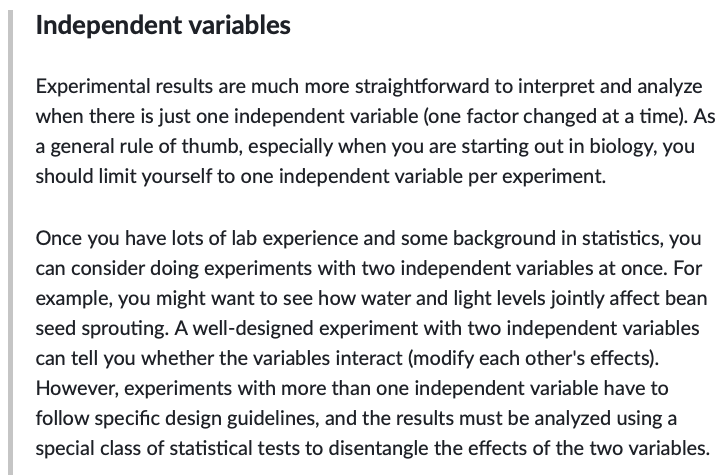 https://www.khanacademy.org/science/high-school-biology/hs-biology-foundations/hs-biology-and-the-scientific-method/a/experiments-and-observations
What was in this course?
1. DOE
2. RSM
3. Surrogate optimization
4. RL
Lesson 1: Any design is better than no design.
Scientists agree on two things:
	1. You need a proper experiment design.
	2. You need statistics to analyze your data.

Why not use an experiment design that is optimized 
for statistical power?
Lesson 2: DOE requires modeling.
“All models are wrong; some are useful.” – G.P. Box

“Everyone trusts an experiment except the person who did it.No one trusts a model except the person who built it.”
Lesson 3: Don’t rearrange deck chairs with statistics.
https://xkcd.com/2400/
Lesson 4: Screen.
Effective screening means 
starting with more factors 
and ending with fewer factors 
than you originally thought.
Lesson 5: DOE is an iterative process.
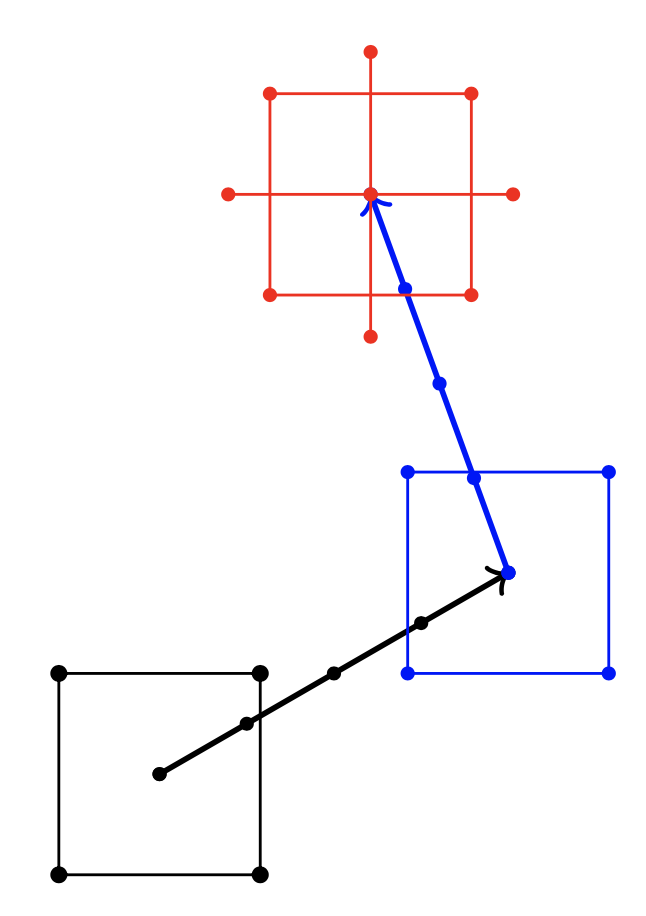 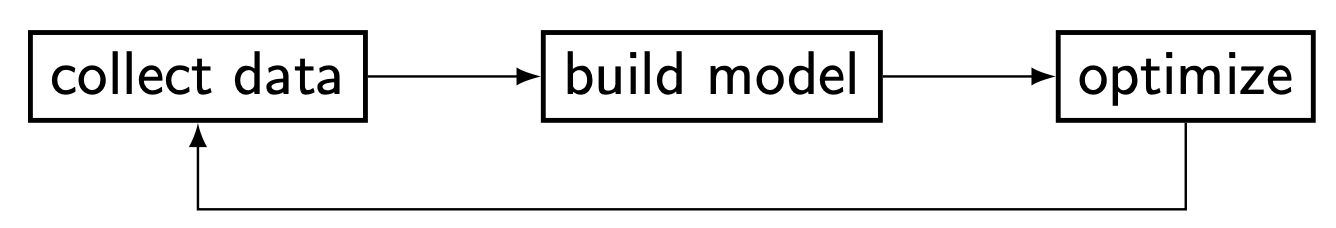 Lesson 6: Surrogate optimization is the future?
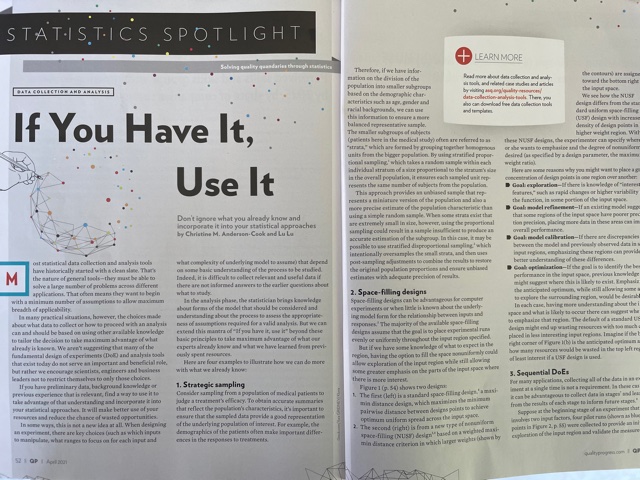 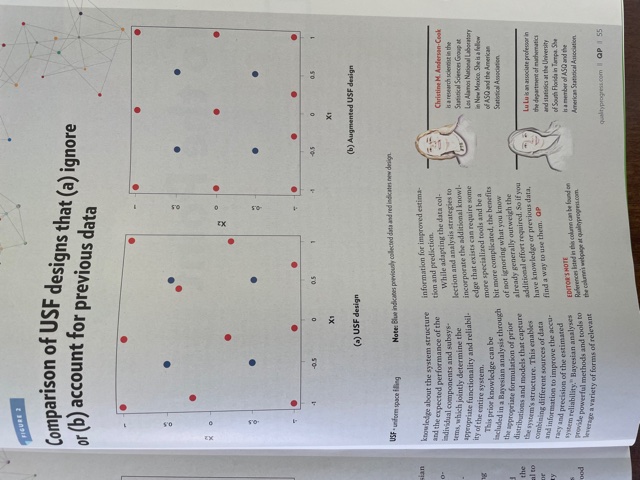 Lesson 7: Ignore the sunk cost of data.
Lesson 8: The race for AI is a race for data.
“Advancing AI by collecting huge personal profiles is laziness,
not efficiency” – Tim Cook, CEO of Apple
That’s it.
Thanks for a fun semester of in person learning.

Your first DOE consultation is on the house.
pjens@umich.edu